Урок русского языка5 класс.
Учитель: Ерюшева Н.А.
Найди лишнее слово в каждом ряду:
Осень, краски, багряный, лист.
Золотой, бордовый, лететь, огненный.
Кружиться, шуршать, дуть, ветерок.
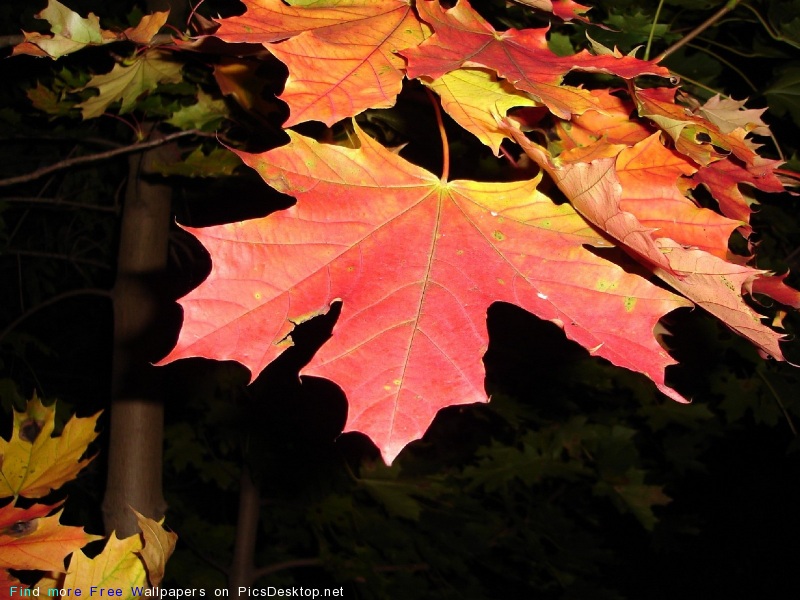 Двадцать первое октябряКлассная работа
Части речи. Самостоятельные части речи. Наречие
Части речи
самостоятельные               служебные
Части речи
самостоятельные               служебные
имя существительное           предлог
имя прилагательное              союз
имя числительное                   частица
глагол                       
наречие
местоимение
Распределите слова на две группы, самостоятельные и служебные части речи
Заглянула осень в сад -
 Птицы улетели.
 За окном с утра шуршат
 Жёлтые метели.                            
 Под ногами первый лёд
 Крошится, ломается.
 Воробей в саду вздохнёт,
 А запеть – стесняется.
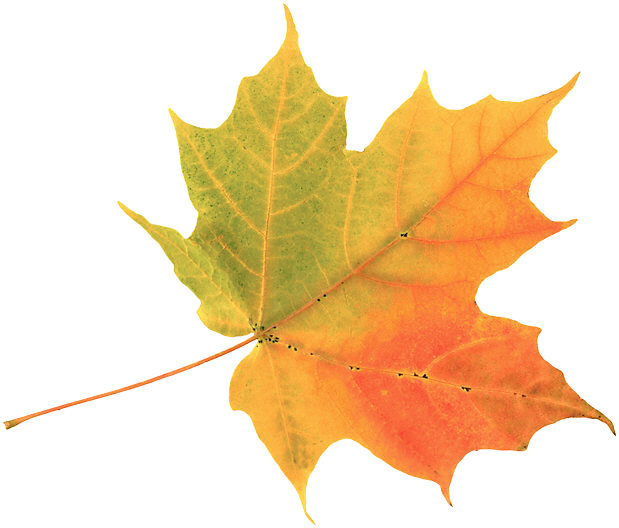 Самостоятельные части речи
Самостоятельные части речи
Самостоятельные части речи
Самостоятельные части речи
Найдите слова, отвечающие на вопросы: Как? Куда? Где? Когда?Откуда? Зачем?
1.Осень - рыжая девчонка
 Шьет наряды тонко.
2.Я хожу, грущу, а осень бродит рядом.
3. Улетают прочь вереницы птиц.
4. Скоро и зиме придет черед.
5.Назло мне дождь идет весь день.
Найдите слова, отвечающие на вопросы: Как? Куда? Где? Когда?Откуда? Зачем?
1.Осень - рыжая девчонка
 Шьет наряды тонко.
2.Я хожу, грущу, а осень бродит рядом.
3. Улетают прочь вереницы птиц.
4. Скоро и зиме придет черед.
5.Назло мне дождь идет целый день.
Наречие
наречие
наречие
Найдите слова, отвечающие на вопросы: Как? Куда? Где? Когда?Откуда? Зачем?
1.Осень - рыжая девчонка
 Шьет наряды тонко.
2.Я хожу, грущу, а осень бродит рядом.
3. Улетают прочь вереницы птиц.
4. Скоро и зиме придет черед.
5.Назло мне дождь идет целый день.
Запись в тетради
Шьет (как?) тонко
Бродит (где?) рядом
Улетают (куда?) прочь
Придет (когда?) скоро
Идёт (зачем?) назло
Самостоятельные части речи
Итог
На какие группы делятся части речи?
Назовите части речи каждой группы.
О какой части речи вы узнали сегодня? Расскажите о ней.
Домашнее задание
§22, стр. 45, выучить правило